宛名表示の使用方法
① 「切り取り線」に沿って切り取り、角形４号サイズの封筒（※）にのり付け等します。
 （※）ない場合は、手持ちの定形封筒をご使用ください。
②　封筒に請求書と外出自粛要請等に係る書面を入れて封をし、「請求書在中」に○を付けます。（切手不要）
③　速達とするため、封筒の右上に朱線を引きます。
④　透明のファスナー付きのケース等に
入れ、密封します。
⑤　④の表面を、アルコール消毒液を
吹きかけて拭きとる等により消毒します。
⑥　同居人、知人等（患者ではない方）に郵便ポストへの投かんを依頼します。
（郵便局の窓口にお持ちいただくことはご遠慮ください）
※この宛名表示は、特例郵便等投票の場合のみ使用することができます（不在者投票の請求等に使用することはできません。）。
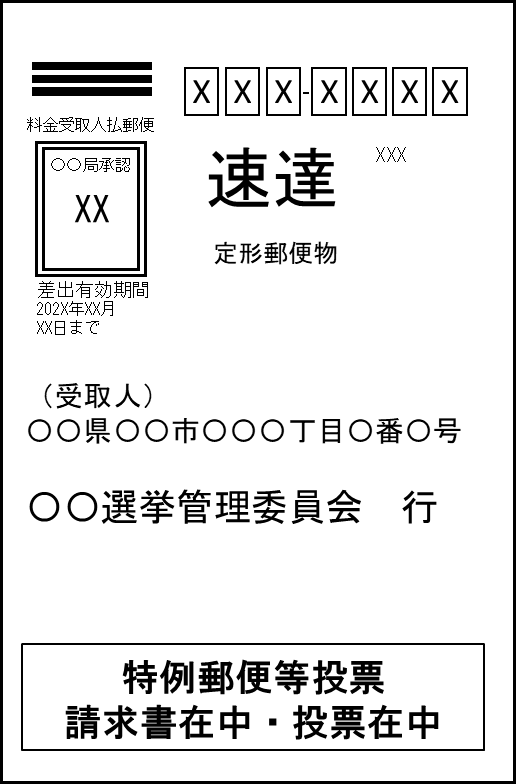 定形外郵便物
料金受取人払郵便
水口局承認
372
差出有効期間
令和5年4月
10日まで
イメージ
切り取り線
0
5
2
8
8
7
9
速達
定形外郵便物
切り取り線
（受取人）
滋賀県甲賀市水口町水口６０５３番地
甲賀市選挙管理委員会　行
特例郵便等投票
請求書在中・投票在中